Pattern for Apostasy in Worship
1st Kings 12:25-33
1st Kings 12:25-33
25 Then Jeroboam built Shechem in the mountains of Ephraim, and dwelt there. Also he went out from there and built Penuel. 26 And Jeroboam said in his heart, “Now the kingdom may return to the house of David: 27 If these people go up to offer sacrifices in the house of the Lord at Jerusalem, then the heart of this people will turn back to their lord, Rehoboam king of Judah, and they will kill me and go back to Rehoboam king of Judah.” 28 Therefore the king asked advice, made two calves of gold, and said to the people, “It is too much for you to go up to Jerusalem. Here are your gods, O Israel, which brought you up from the land of Egypt!” 29 And he set up one in Bethel, and the other he put in Dan. 30 Now this thing became a sin, for the people went to worship before the one as far as Dan. 31 He made shrines on the high places, and made priests from every class of people, who were not of the sons of Levi. 32 Jeroboam ordained a feast on the fifteenth day of the eighth month, like the feast that was in Judah, and offered sacrifices on the altar. So he did at Bethel, sacrificing to the calves that he had made. And at Bethel he installed the priests of the high places which he had made. 33 So he made offerings on the altar which he had made at Bethel on the fifteenth day of the eighth month, in the month which he had devised in his own heart. And he ordained a feast for the children of Israel, and offered sacrifices on the altar and burned incense.
1st Kings 12:25-33
25 Then Jeroboam built Shechem in the mountains of Ephraim, and dwelt there. Also he went out from there and built Penuel. 26 And Jeroboam said in his heart, “Now the kingdom may return to the house of David: 27 If these people go up to offer sacrifices in the house of the Lord at Jerusalem, then the heart of this people will turn back to their lord, Rehoboam king of Judah, and they will kill me and go back to Rehoboam king of Judah.” 28 Therefore the king asked advice, made two calves of gold, and said to the people, “It is too much for you to go up to Jerusalem. Here are your gods, O Israel, which brought you up from the land of Egypt!” 29 And he set up one in Bethel, and the other he put in Dan. 30 Now this thing became a sin, for the people went to worship before the one as far as Dan. 31 He made shrines on the high places, and made priests from every class of people, who were not of the sons of Levi. 32 Jeroboam ordained a feast on the fifteenth day of the eighth month, like the feast that was in Judah, and offered sacrifices on the altar. So he did at Bethel, sacrificing to the calves that he had made. And at Bethel he installed the priests of the high places which he had made. 33 So he made offerings on the altar which he had made at Bethel on the fifteenth day of the eighth month, in the month which he had devised in his own heart. And he ordained a feast for the children of Israel, and offered sacrifices on the altar and burned incense.
There is power in the godly influence of true worship
1st Kings 12:25-33
25 Then Jeroboam built Shechem in the mountains of Ephraim, and dwelt there. Also he went out from there and built Penuel. 26 And Jeroboam said in his heart, “Now the kingdom may return to the house of David: 27 If these people go up to offer sacrifices in the house of the Lord at Jerusalem, then the heart of this people will turn back to their lord, Rehoboam king of Judah, and they will kill me and go back to Rehoboam king of Judah.” 28 Therefore the king asked advice, made two calves of gold, and said to the people, “It is too much for you to go up to Jerusalem. Here are your gods, O Israel, which brought you up from the land of Egypt!” 29 And he set up one in Bethel, and the other he put in Dan. 30 Now this thing became a sin, for the people went to worship before the one as far as Dan. 31 He made shrines on the high places, and made priests from every class of people, who were not of the sons of Levi. 32 Jeroboam ordained a feast on the fifteenth day of the eighth month, like the feast that was in Judah, and offered sacrifices on the altar. So he did at Bethel, sacrificing to the calves that he had made. And at Bethel he installed the priests of the high places which he had made. 33 So he made offerings on the altar which he had made at Bethel on the fifteenth day of the eighth month, in the month which he had devised in his own heart. And he ordained a feast for the children of Israel, and offered sacrifices on the altar and burned incense.
1st Kings 12:25-33
25 Then Jeroboam built Shechem in the mountains of Ephraim, and dwelt there. Also he went out from there and built Penuel. 26 And Jeroboam said in his heart, “Now the kingdom may return to the house of David: 27 If these people go up to offer sacrifices in the house of the Lord at Jerusalem, then the heart of this people will turn back to their lord, Rehoboam king of Judah, and they will kill me and go back to Rehoboam king of Judah.” 28 Therefore the king asked advice, made two calves of gold, and said to the people, “It is too much for you to go up to Jerusalem. Here are your gods, O Israel, which brought you up from the land of Egypt!” 29 And he set up one in Bethel, and the other he put in Dan. 30 Now this thing became a sin, for the people went to worship before the one as far as Dan. 31 He made shrines on the high places, and made priests from every class of people, who were not of the sons of Levi. 32 Jeroboam ordained a feast on the fifteenth day of the eighth month, like the feast that was in Judah, and offered sacrifices on the altar. So he did at Bethel, sacrificing to the calves that he had made. And at Bethel he installed the priests of the high places which he had made. 33 So he made offerings on the altar which he had made at Bethel on the fifteenth day of the eighth month, in the month which he had devised in his own heart. And he ordained a feast for the children of Israel, and offered sacrifices on the altar and burned incense.
1st Kings 12:25-33
25 Then Jeroboam built Shechem in the mountains of Ephraim, and dwelt there. Also he went out from there and built Penuel. 26 And Jeroboam said in his heart, “Now the kingdom may return to the house of David: 27 If these people go up to offer sacrifices in the house of the Lord at Jerusalem, then the heart of this people will turn back to their lord, Rehoboam king of Judah, and they will kill me and go back to Rehoboam king of Judah.” 28 Therefore the king asked advice, made two calves of gold, and said to the people, “It is too much for you to go up to Jerusalem. Here are your gods, O Israel, which brought you up from the land of Egypt!” 29 And he set up one in Bethel, and the other he put in Dan. 30 Now this thing became a sin, for the people went to worship before the one as far as Dan. 31 He made shrines on the high places, and made priests from every class of people, who were not of the sons of Levi. 32 Jeroboam ordained a feast on the fifteenth day of the eighth month, like the feast that was in Judah, and offered sacrifices on the altar. So he did at Bethel, sacrificing to the calves that he had made. And at Bethel he installed the priests of the high places which he had made. 33 So he made offerings on the altar which he had made at Bethel on the fifteenth day of the eighth month, in the month which he had devised in his own heart. And he ordained a feast for the children of Israel, and offered sacrifices on the altar and burned incense.
1st Kings 12:25-33
25 Then Jeroboam built Shechem in the mountains of Ephraim, and dwelt there. Also he went out from there and built Penuel. 26 And Jeroboam said in his heart, “Now the kingdom may return to the house of David: 27 If these people go up to offer sacrifices in the house of the Lord at Jerusalem, then the heart of this people will turn back to their lord, Rehoboam king of Judah, and they will kill me and go back to Rehoboam king of Judah.” 28 Therefore the king asked advice, made two calves of gold, and said to the people, “It is too much for you to go up to Jerusalem. Here are your gods, O Israel, which brought you up from the land of Egypt!” 29 And he set up one in Bethel, and the other he put in Dan. 30 Now this thing became a sin, for the people went to worship before the one as far as Dan. 31 He made shrines on the high places, and made priests from every class of people, who were not of the sons of Levi. 32 Jeroboam ordained a feast on the fifteenth day of the eighth month, like the feast that was in Judah, and offered sacrifices on the altar. So he did at Bethel, sacrificing to the calves that he had made. And at Bethel he installed the priests of the high places which he had made. 33 So he made offerings on the altar which he had made at Bethel on the fifteenth day of the eighth month, in the month which he had devised in his own heart. And he ordained a feast for the children of Israel, and offered sacrifices on the altar and burned incense.
1st Kings 12:25-33
25 Then Jeroboam built Shechem in the mountains of Ephraim, and dwelt there. Also he went out from there and built Penuel. 26 And Jeroboam said in his heart, “Now the kingdom may return to the house of David: 27 If these people go up to offer sacrifices in the house of the Lord at Jerusalem, then the heart of this people will turn back to their lord, Rehoboam king of Judah, and they will kill me and go back to Rehoboam king of Judah.” 28 Therefore the king asked advice, made two calves of gold, and said to the people, “It is too much for you to go up to Jerusalem. Here are your gods, O Israel, which brought you up from the land of Egypt!” 29 And he set up one in Bethel, and the other he put in Dan. 30 Now this thing became a sin, for the people went to worship before the one as far as Dan. 31 He made shrines on the high places, and made priests from every class of people, who were not of the sons of Levi. 32 Jeroboam ordained a feast on the fifteenth day of the eighth month, like the feast that was in Judah, and offered sacrifices on the altar. So he did at Bethel, sacrificing to the calves that he had made. And at Bethel he installed the priests of the high places which he had made. 33 So he made offerings on the altar which he had made at Bethel on the fifteenth day of the eighth month, in the month which he had devised in his own heart. And he ordained a feast for the children of Israel, and offered sacrifices on the altar and burned incense.
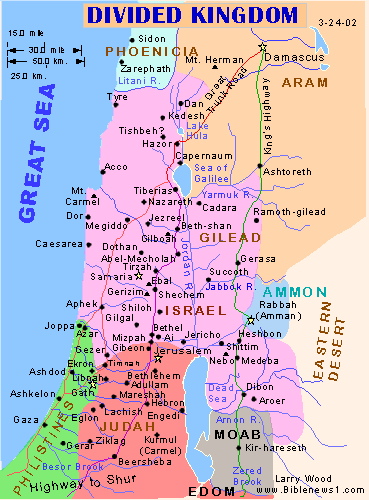 Dan
Bethel
Jerusalem
Pattern of Apostasy in Worship
Steps of Jeroboam in apostasy are typical
Sought counsel of men, not will of God
Appealed to convenience for man, not sacrifice
Claimed substitute was as good as truth
Surrounded people with the false worship
Same thing happens in our time
How do we fight against it?
Demand pattern of truth: 2 Tim. 1:13; 3:16-17; Col. 3:16f
Give dedicated service: Matt. 7:13-14, 21-23; 28:18-20
Reject any substitute: Gal. 1:6-9; 2 Jn. 9-11; Rev. 22:18f
Surround self with proper fellowship: 2 Cor. 6:14 – 7:1
Jesus taught elements of true worship – Jn. 4:19-24
Where Does Failure to Heed the Pattern of True Worship Lead?
1st Kings 12:25-33
25 Then Jeroboam built Shechem in the mountains of Ephraim, and dwelt there. Also he went out from there and built Penuel. 26 And Jeroboam said in his heart, “Now the kingdom may return to the house of David: 27 If these people go up to offer sacrifices in the house of the Lord at Jerusalem, then the heart of this people will turn back to their lord, Rehoboam king of Judah, and they will kill me and go back to Rehoboam king of Judah.” 28 Therefore the king asked advice, made two calves of gold, and said to the people, “It is too much for you to go up to Jerusalem. Here are your gods, O Israel, which brought you up from the land of Egypt!” 29 And he set up one in Bethel, and the other he put in Dan. 30 Now this thing became a sin, for the people went to worship before the one as far as Dan. 31 He made shrines on the high places, and made priests from every class of people, who were not of the sons of Levi. 32 Jeroboam ordained a feast on the fifteenth day of the eighth month, like the feast that was in Judah, and offered sacrifices on the altar. So he did at Bethel, sacrificing to the calves that he had made. And at Bethel he installed the priests of the high places which he had made. 33 So he made offerings on the altar which he had made at Bethel on the fifteenth day of the eighth month, in the month which he had devised in his own heart. And he ordained a feast for the children of Israel, and offered sacrifices on the altar and burned incense.
1st Kings 12:25-33
25 Then Jeroboam built Shechem in the mountains of Ephraim, and dwelt there. Also he went out from there and built Penuel. 26 And Jeroboam said in his heart, “Now the kingdom may return to the house of David: 27 If these people go up to offer sacrifices in the house of the Lord at Jerusalem, then the heart of this people will turn back to their lord, Rehoboam king of Judah, and they will kill me and go back to Rehoboam king of Judah.” 28 Therefore the king asked advice, made two calves of gold, and said to the people, “It is too much for you to go up to Jerusalem. Here are your gods, O Israel, which brought you up from the land of Egypt!” 29 And he set up one in Bethel, and the other he put in Dan. 30 Now this thing became a sin, for the people went to worship before the one as far as Dan. 31 He made shrines on the high places, and made priests from every class of people, who were not of the sons of Levi. 32 Jeroboam ordained a feast on the fifteenth day of the eighth month, like the feast that was in Judah, and offered sacrifices on the altar. So he did at Bethel, sacrificing to the calves that he had made. And at Bethel he installed the priests of the high places which he had made. 33 So he made offerings on the altar which he had made at Bethel on the fifteenth day of the eighth month, in the month which he had devised in his own heart. And he ordained a feast for the children of Israel, and offered sacrifices on the altar and burned incense.
1st Kings 12:25-33
25 Then Jeroboam built Shechem in the mountains of Ephraim, and dwelt there. Also he went out from there and built Penuel. 26 And Jeroboam said in his heart, “Now the kingdom may return to the house of David: 27 If these people go up to offer sacrifices in the house of the Lord at Jerusalem, then the heart of this people will turn back to their lord, Rehoboam king of Judah, and they will kill me and go back to Rehoboam king of Judah.” 28 Therefore the king asked advice, made two calves of gold, and said to the people, “It is too much for you to go up to Jerusalem. Here are your gods, O Israel, which brought you up from the land of Egypt!” 29 And he set up one in Bethel, and the other he put in Dan. 30 Now this thing became a sin, for the people went to worship before the one as far as Dan. 31 He made shrines on the high places, and made priests from every class of people, who were not of the sons of Levi. 32 Jeroboam ordained a feast on the fifteenth day of the eighth month, like the feast that was in Judah, and offered sacrifices on the altar. So he did at Bethel, sacrificing to the calves that he had made. And at Bethel he installed the priests of the high places which he had made. 33 So he made offerings on the altar which he had made at Bethel on the fifteenth day of the eighth month, in the month which he had devised in his own heart. And he ordained a feast for the children of Israel, and offered sacrifices on the altar and burned incense.
1st Kings 12:25-33
25 Then Jeroboam built Shechem in the mountains of Ephraim, and dwelt there. Also he went out from there and built Penuel. 26 And Jeroboam said in his heart, “Now the kingdom may return to the house of David: 27 If these people go up to offer sacrifices in the house of the Lord at Jerusalem, then the heart of this people will turn back to their lord, Rehoboam king of Judah, and they will kill me and go back to Rehoboam king of Judah.” 28 Therefore the king asked advice, made two calves of gold, and said to the people, “It is too much for you to go up to Jerusalem. Here are your gods, O Israel, which brought you up from the land of Egypt!” 29 And he set up one in Bethel, and the other he put in Dan. 30 Now this thing became a sin, for the people went to worship before the one as far as Dan. 31 He made shrines on the high places, and made priests from every class of people, who were not of the sons of Levi. 32 Jeroboam ordained a feast on the fifteenth day of the eighth month, like the feast that was in Judah, and offered sacrifices on the altar. So he did at Bethel, sacrificing to the calves that he had made. And at Bethel he installed the priests of the high places which he had made. 33 So he made offerings on the altar which he had made at Bethel on the fifteenth day of the eighth month, in the month which he had devised in his own heart. And he ordained a feast for the children of Israel, and offered sacrifices on the altar and burned incense.
1st Kings 12:25-33
25 Then Jeroboam built Shechem in the mountains of Ephraim, and dwelt there. Also he went out from there and built Penuel. 26 And Jeroboam said in his heart, “Now the kingdom may return to the house of David: 27 If these people go up to offer sacrifices in the house of the Lord at Jerusalem, then the heart of this people will turn back to their lord, Rehoboam king of Judah, and they will kill me and go back to Rehoboam king of Judah.” 28 Therefore the king asked advice, made two calves of gold, and said to the people, “It is too much for you to go up to Jerusalem. Here are your gods, O Israel, which brought you up from the land of Egypt!” 29 And he set up one in Bethel, and the other he put in Dan. 30 Now this thing became a sin, for the people went to worship before the one as far as Dan. 31 He made shrines on the high places, and made priests from every class of people, who were not of the sons of Levi. 32 Jeroboam ordained a feast on the fifteenth day of the eighth month, like the feast that was in Judah, and offered sacrifices on the altar. So he did at Bethel, sacrificing to the calves that he had made. And at Bethel he installed the priests of the high places which he had made. 33 So he made offerings on the altar which he had made at Bethel on the fifteenth day of the eighth month, in the month which he had devised in his own heart. And he ordained a feast for the children of Israel, and offered sacrifices on the altar and burned incense.
Progression of Apostasy Is Corrupting
One act of sin or apostasy starts a decline
Progresses to worse forms of evil
Apostasy in one area leads to more in others
Attempt is made to have change be similar
Ultimate end is whatever the heart desires
1st Kings 12:25-33
25 Then Jeroboam built Shechem in the mountains of Ephraim, and dwelt there. Also he went out from there and built Penuel. 26 And Jeroboam said in his heart, “Now the kingdom may return to the house of David: 27 If these people go up to offer sacrifices in the house of the Lord at Jerusalem, then the heart of this people will turn back to their lord, Rehoboam king of Judah, and they will kill me and go back to Rehoboam king of Judah.” 28 Therefore the king asked advice, made two calves of gold, and said to the people, “It is too much for you to go up to Jerusalem. Here are your gods, O Israel, which brought you up from the land of Egypt!” 29 And he set up one in Bethel, and the other he put in Dan. 30 Now this thing became a sin, for the people went to worship before the one as far as Dan. 31 He made shrines on the high places, and made priests from every class of people, who were not of the sons of Levi. 32 Jeroboam ordained a feast on the fifteenth day of the eighth month, like the feast that was in Judah, and offered sacrifices on the altar. So he did at Bethel, sacrificing to the calves that he had made. And at Bethel he installed the priests of the high places which he had made. 33 So he made offerings on the altar which he had made at Bethel on the fifteenth day of the eighth month, in the month which he had devised in his own heart. And he ordained a feast for the children of Israel, and offered sacrifices on the altar and burned incense.
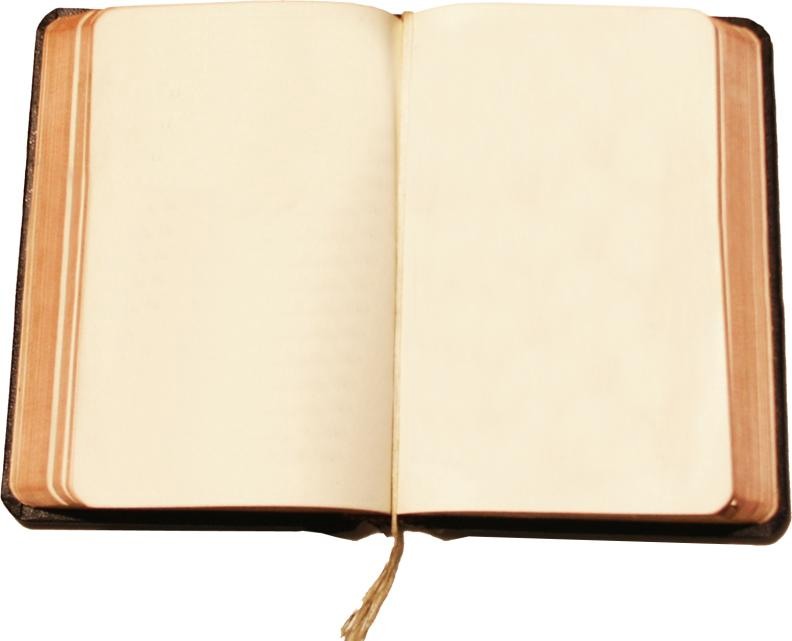 6 He answered and said to them, “Well did Isaiah prophesy of you hypocrites, as it is written: ‘This people honors Me with their lips, but their heart is far from Me. 7 And in vain they worship Me, teaching as doctrines the commandments of men.’ 8 For laying aside the commandment of God, you hold the tradition of men….” 9 He said to them, “All too well you reject the commandment of God, that you may keep your tradition.”
Mark 7:6-9